Indonesian Cuisine
Week 3/Session 4Bumbu dan bahan -  bahan khas Indonesia
Farah Levyta 2019
Learning Objectives
Setelah mempelajari materi ini mahasiswa diharapkan dapat menjelaskan tentang:
LO1: Mahasiswa dapat mengindentifikasi peralatan tradisional dan bumbu yang dipakai.
LO2: Dapat mengaplikasikan memasak makanan tradisional Indonesia dan macam macam hidangan khas Indonesia.
Farah Levyta 2019
Fungsi dari rempah dan bumbu Indonesia
Farah Levyta 2019
Klasifikasi Bumbu
Farah Levyta 2019
BUMBU BASAH
Farah Levyta 2019
AKAR
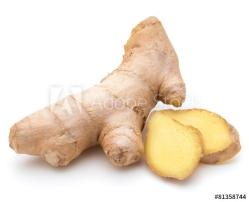 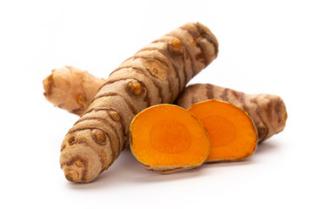 JAHE
Kunyit
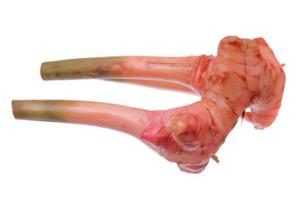 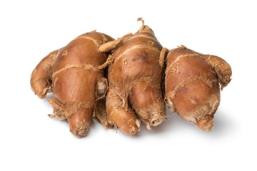 Kencur
Lengkuas
Farah Levyta 2019
UMBI
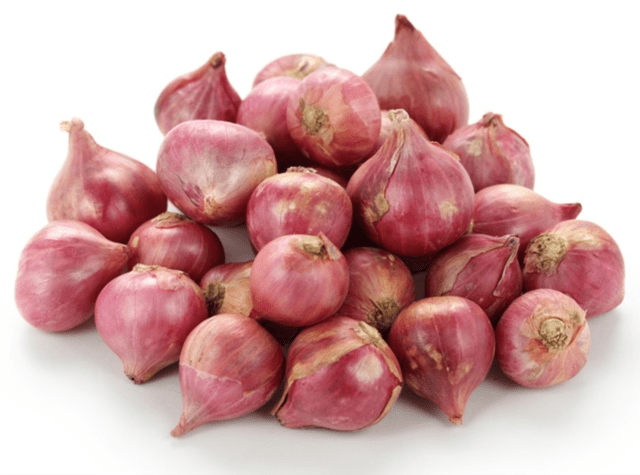 Farah Levyta 2019
BATANG
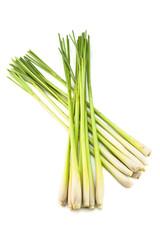 Sereh
Farah Levyta 2019
DAUN
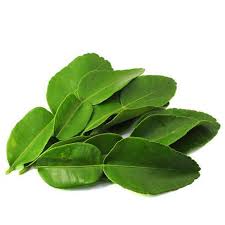 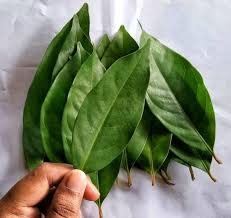 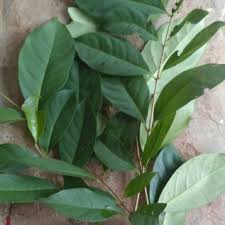 Daun Jeruk
Daun Salam
Daun Kari
Farah Levyta 2019
BUNGA & BUAH
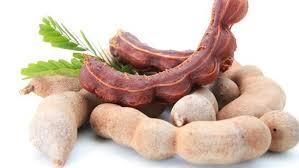 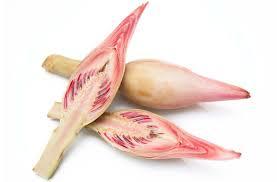 Kecombrang
Kecombrang
Belimbing Wuluh
Farah Levyta 2019
BUMBU KERING
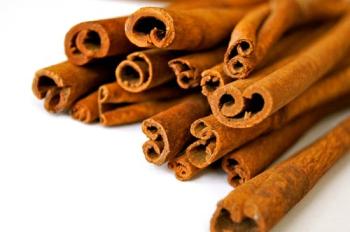 Kayumanis
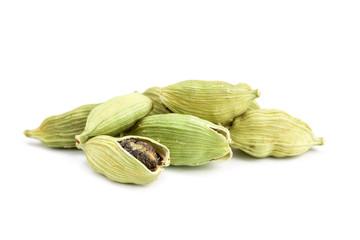 Bunga Lawang
Kapulaga
Farah Levyta 2019
BIJI
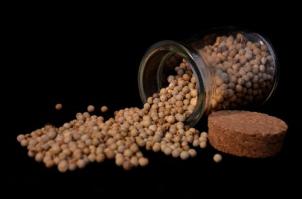 Pala
Merica
Farah Levyta 2019
PENAMBAH RASA
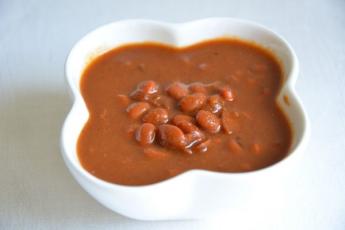 Kecap manis
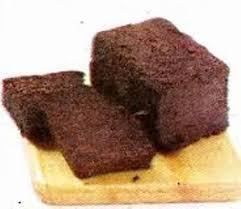 Tauco
Terasi
Farah Levyta 2019
BUMBU DASAR
Masakan Indonesia terdiri dari beraneka rempah dan hampir semua masakannya menggunakan bumbu dan sambal yang terbuat dari rempah-rempah tersebut.

Beberapa resep makanan memiliki kemiripan bahan penyusun bumbunya sehingga dapat disiapkan beberapa bumbu dasar kemudian diberikan bumbu tambahan sesuai dengan jenis masakan yang akan dibuat.
Farah Levyta 2019
Bumbu dasar putih
Bahan dari bumbu dasar putih :
Bawang Merah
Bawang Putih
Ketumbar
Kemiri
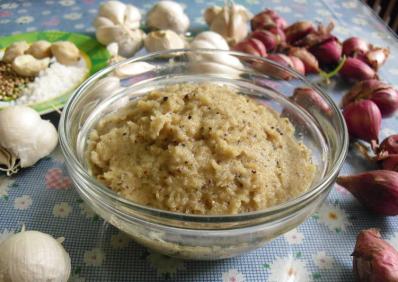 Bumbu ini dapat digunakan untuk : Opor, Sayur Lodeh, Semur
Bumbu dasar merah
Bahan dari bumbu dasar merah :
Bawang Merah
Bawang Putih
Cabe Merah
Bumbu ini dapat digunakan  untuk pembuatan Balado dan Sambal goreng.
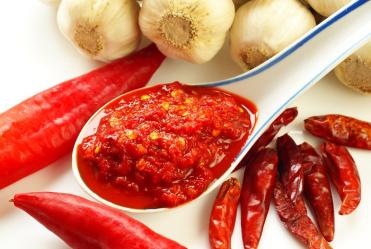 Bumbu ini dapat digunakan  untuk pembuatan Balado dan Sambal goreng.
Bumbu dasar Kuning
Bahan dari bumbu dasar kuning :
Bawang Merah
Bawang Putih
Ketumbar
Kemiri
Kunyit
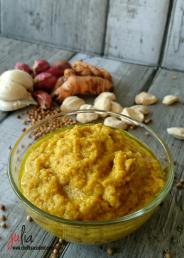 Bumbu ini dapat digunakan  untuk pembuatan Ayam goreng, Pesmol , Soto, dan Pepes.
TERIMA KASIH
Farah Levyta 2019
Dapur Indonesia 300 resep makanan populer nusantara Yasa Boga (2014). Cetakan ke tiga Mei 2016. Gramedia. Jakarta. ISBN: 978-602-03-0813-5
Flavors of Indonesia, William Wongso, Cetakan Pertama 2016. BAB Publishing. ISBN 978-979-8926-32-7
Gardjito.M, (2016) Profil Struktur, Bumbu dan Bahan dalam Kuliner Indonesia. Gadjah Mada University Press. ISBN: 978-602-386-164-4
Farah Levyta 2019